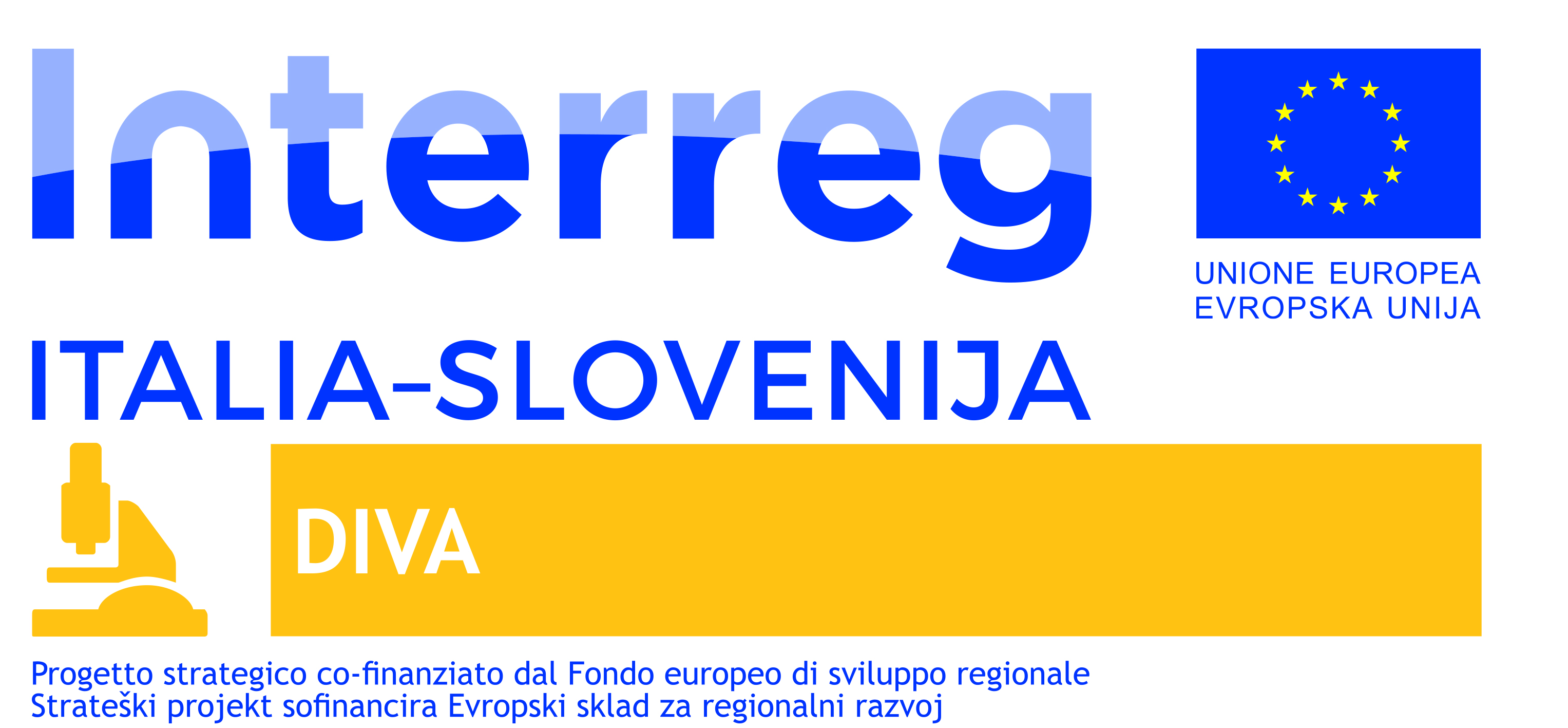 Sviluppo di ecosistemi e catene di valore dell’innovazione: supportare l’innovazione transfrontaliera attraverso le Industrie Creative.
Razvoj inovacijskega ekosistema in verig vrednosti: podpiranje čezmejnih inovacij s pomočjo ustvarjalnih industrij
Progetto DIVA
Bando pubblico per progetti pilota 
DIVA Open Call - allegati
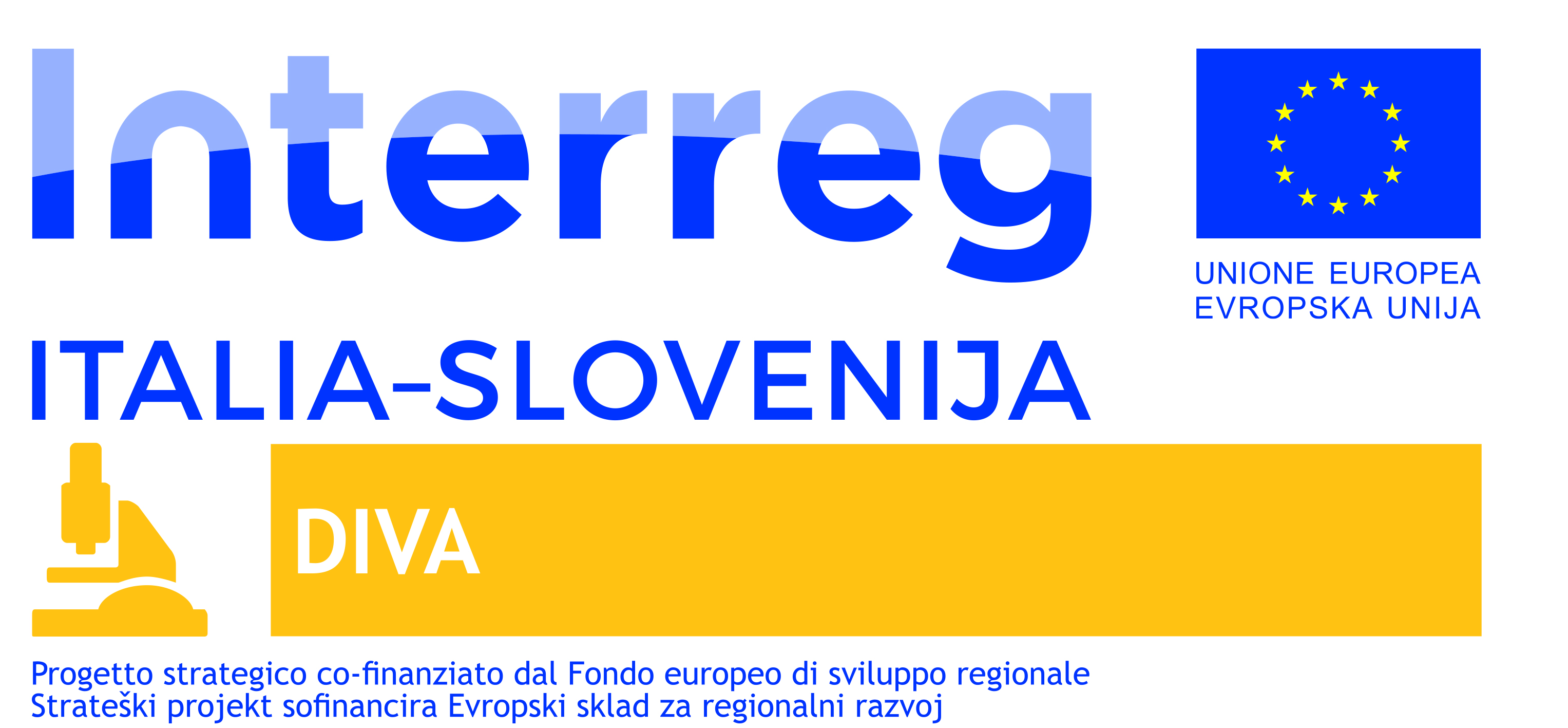 La Documentazione da presentare: dove e quando
I documenti devono essere caricati online sulla piattaforma
	 https://afm.informest.it/
Entro il 17 maggio 2021 ore 12.
I documenti devono essere firmati: 
con firma digitale;
oppure stampati, datati, firmati, scansionati in pdf e caricati CON ALLEGATO DOCUMENTO DI IDENTITA’ DEL FIRMATARIO
Allegato 9: Manuale utilizzo AFM
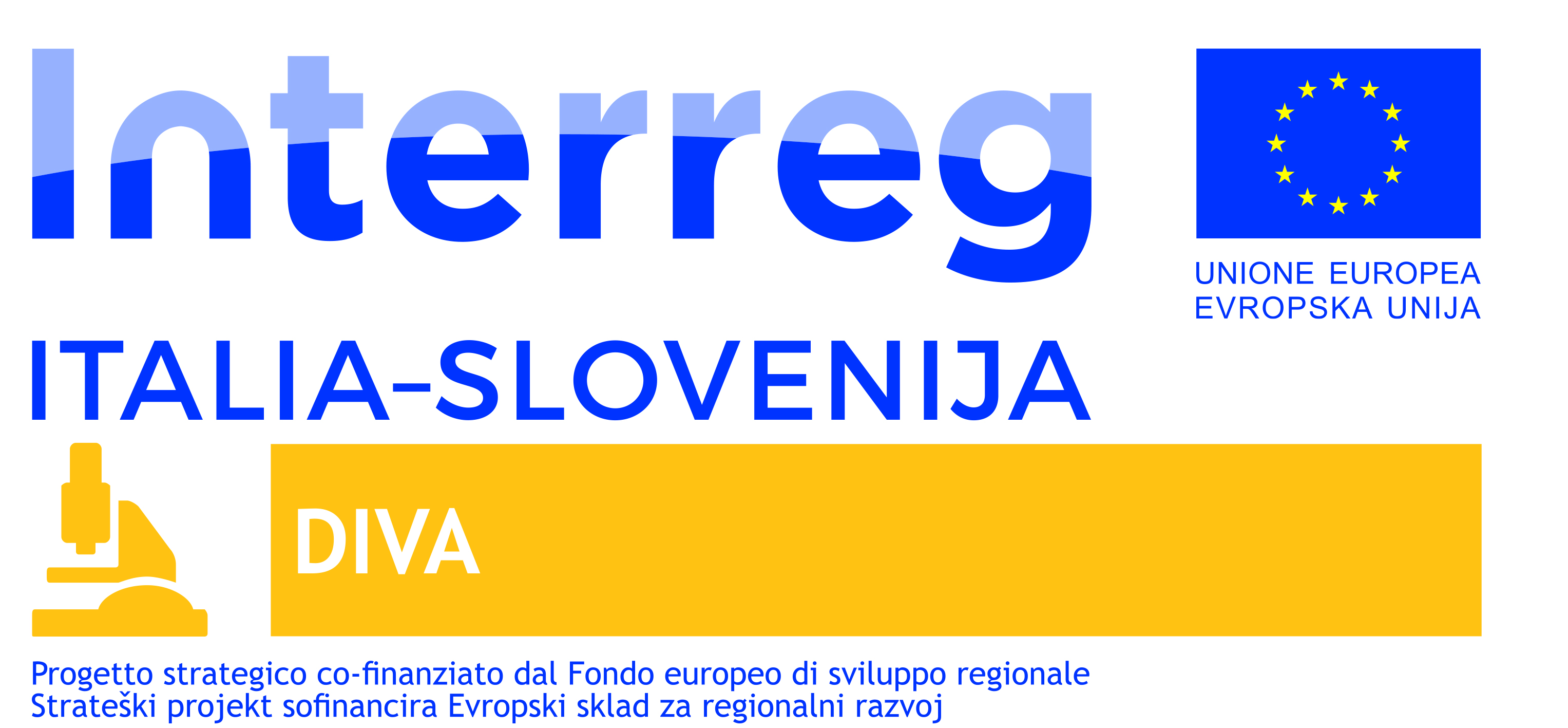 La Documentazione da presentare: quali documenti
La domanda dovrà essere presentata in lingua italiana e in lingua inglese. Durante la valutazione la versione in lingua inglese sarà considerata prevalente.
Quali documenti:
Allegato 1: Application form, in italiano ed in inglese.
Allegato 2: Dichiarazione del proponente (PMI).
Allegato 3: Dichiarazione della ICC.
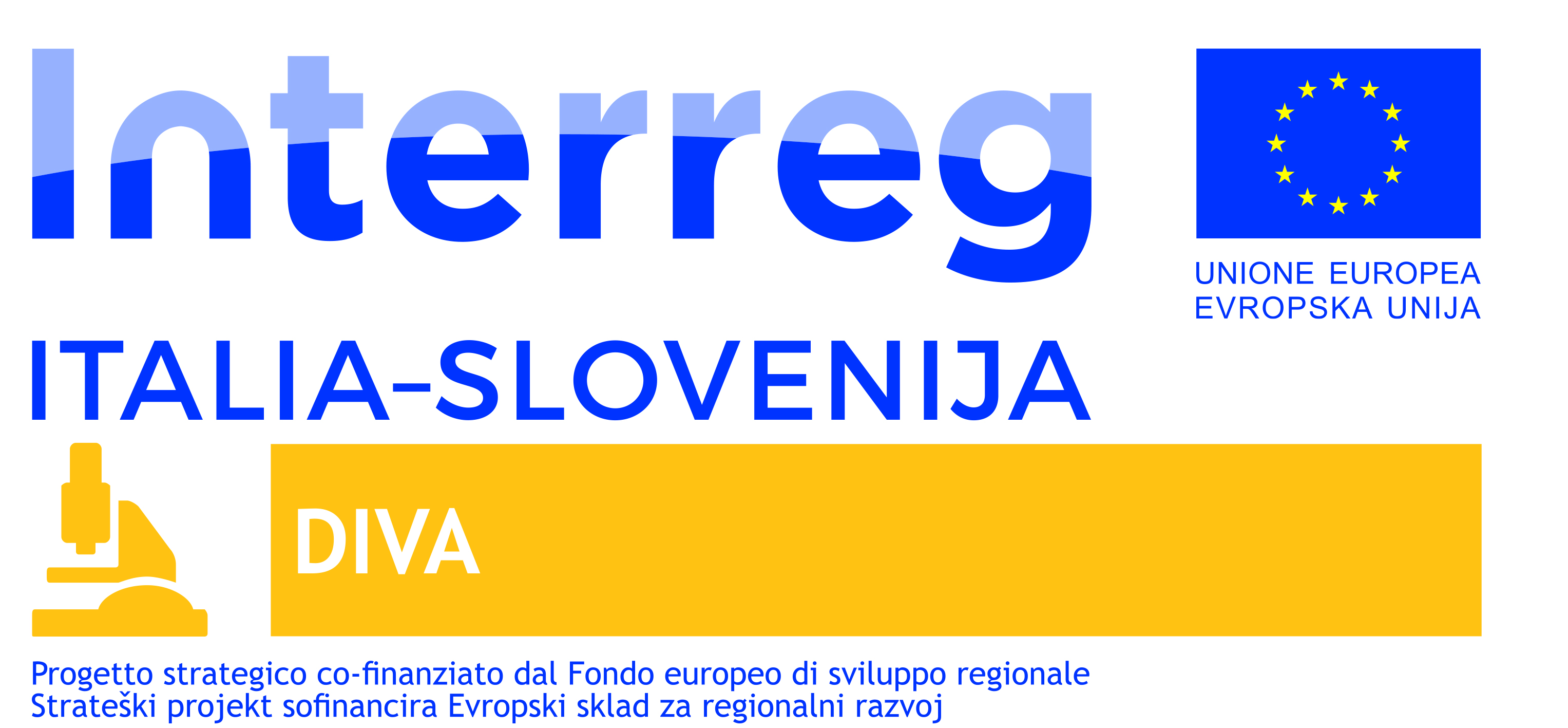 La Documentazione da presentare: quali documenti
Allegato 4: Contratto firmato dal proponente e dal partner attuatore.
Allegato 10: Dichiarazione di capacità finanziaria (solo per le imprese profit).
Allegato 13: Lettere di supporto.
Copia dei documenti d’identità dei firmatari (PMI e ICC) in caso di firma manoscritta.
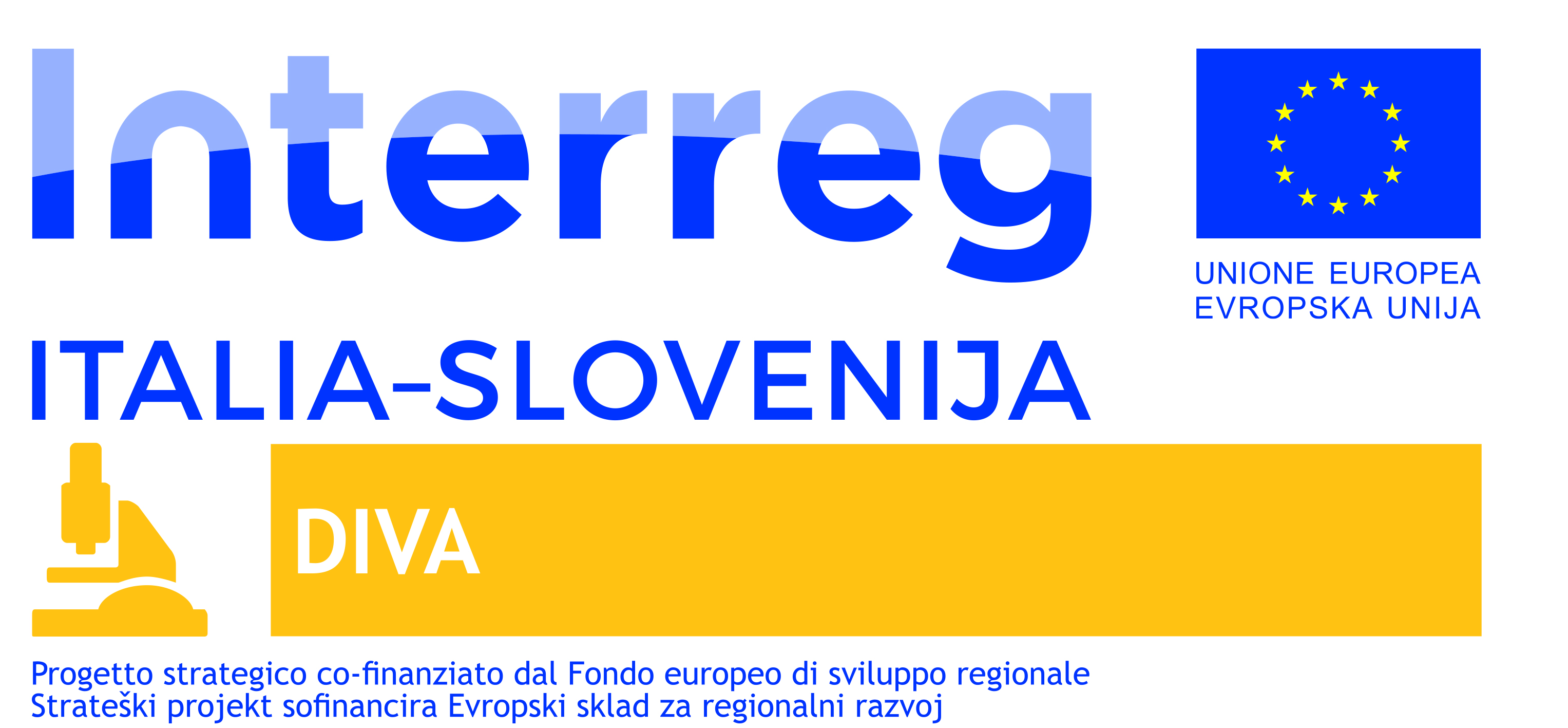 La Documentazione da presentare: quali documenti
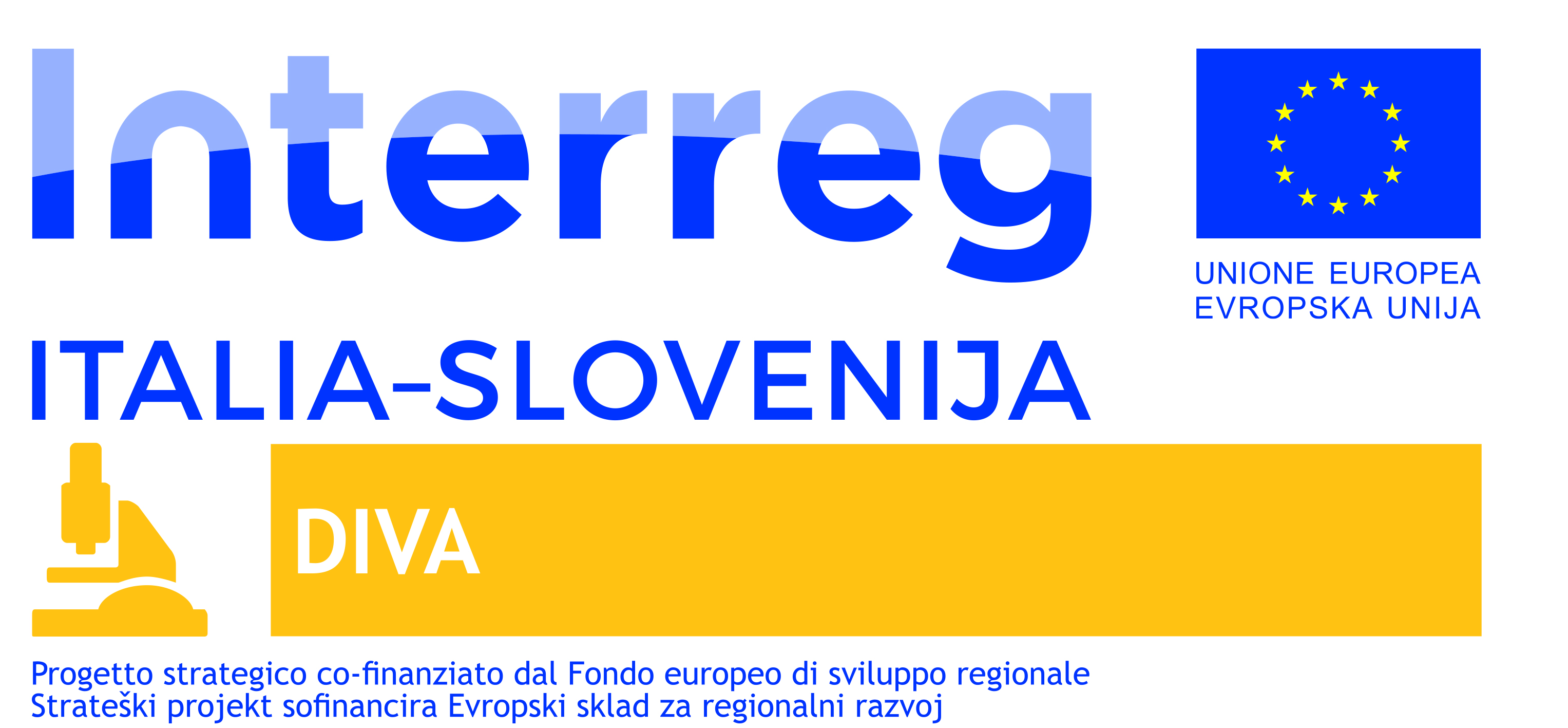 La Documentazione da presentare: quali documenti
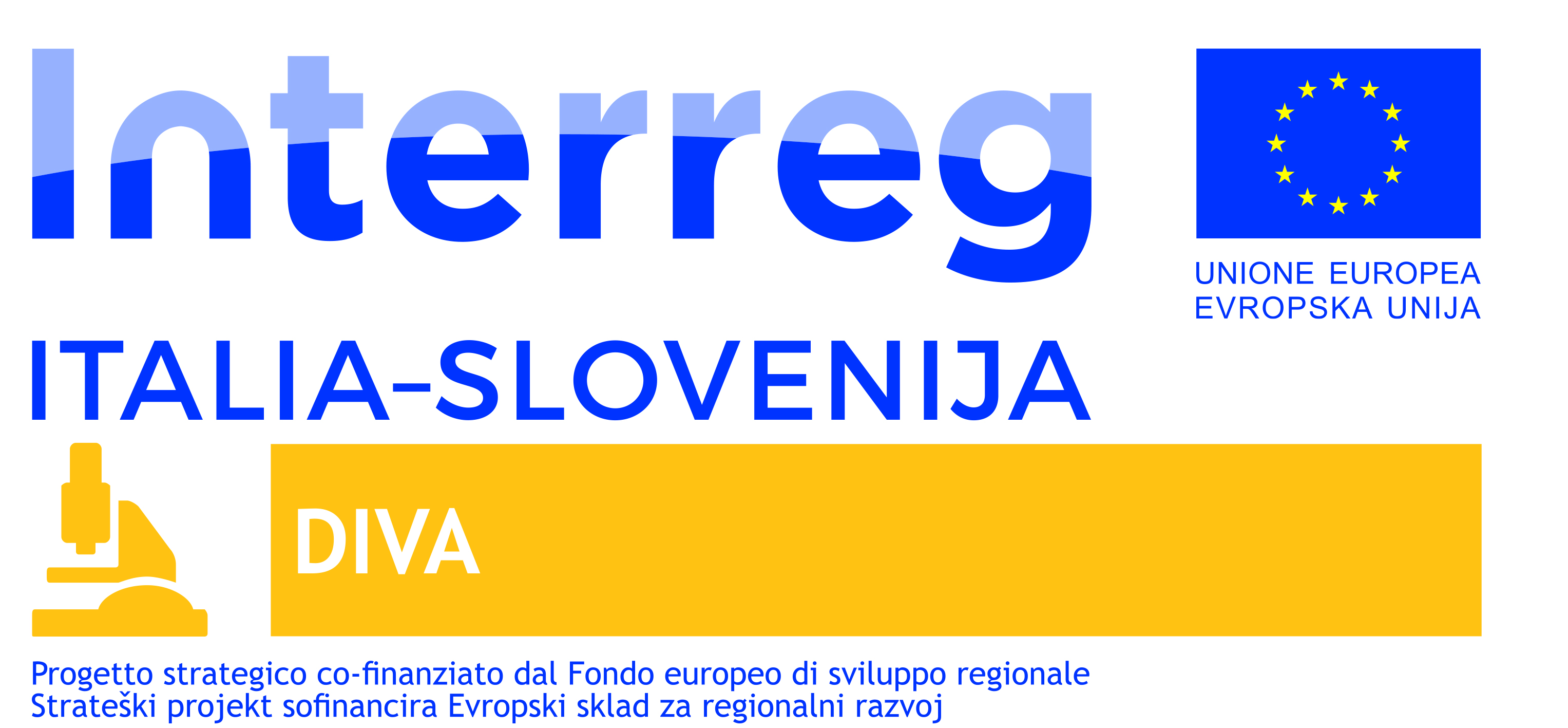 La Documentazione da presentare: quali documenti
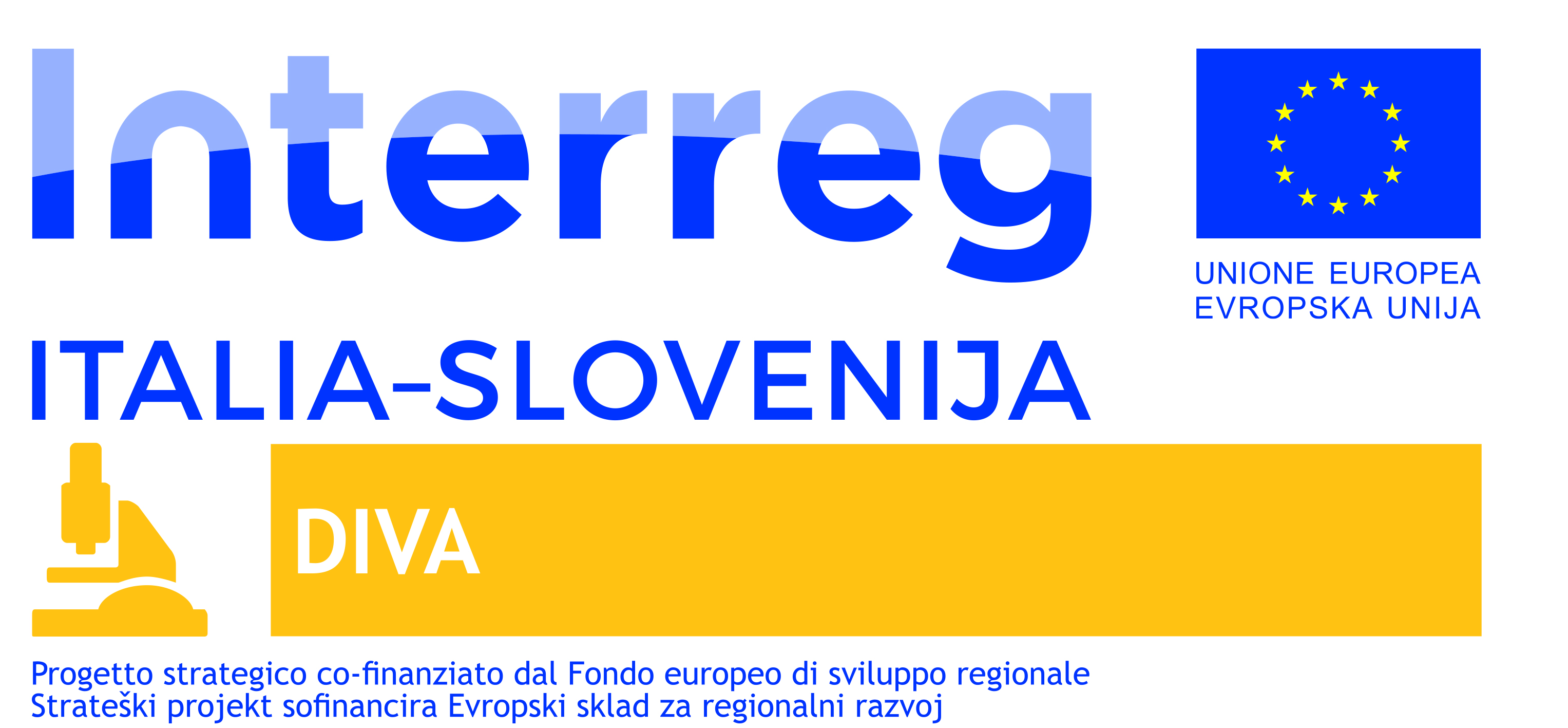 Partecipa al Bando DIVA -
DIVA Open Call!
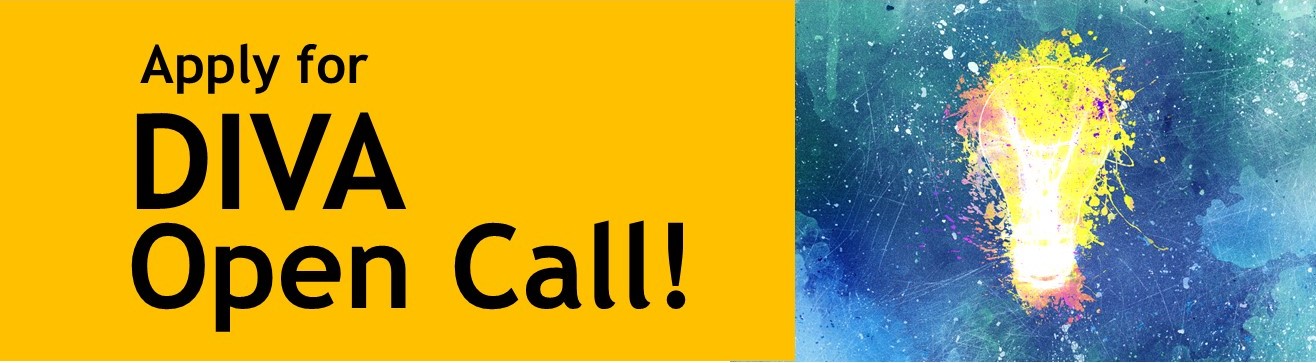 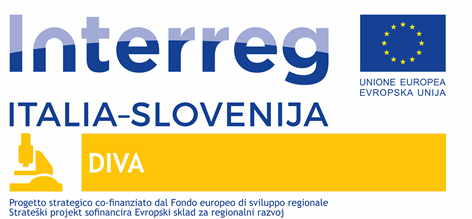 Grazie per l’attenzione!
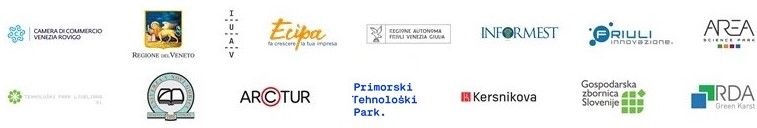 www.ita-slo.eu/diva